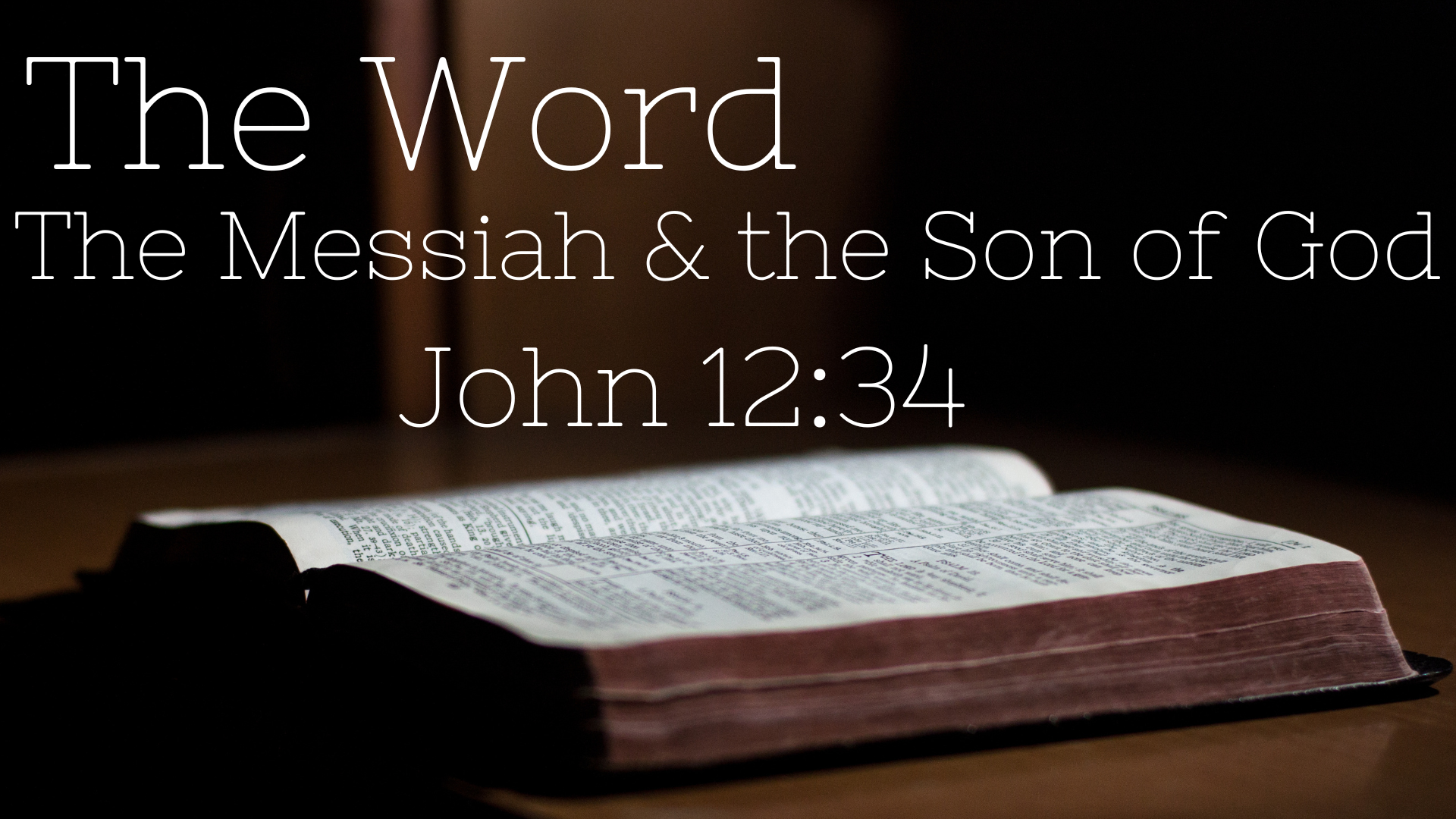 The Word: Messiah & Son of God
Noun 
Verb
Adjective
Preposition

More definitions than any other word.
We wake UP.
Topics come UP.
People speak UP.
We call UP our friends.
Lock UP the house.
Troy ALWAYS stirs UP trouble!
Officers UP for election.
We take UP the wrong crowd.
Fix UP the old car.
Brighten UP a room.
Works UP an appetite.
Warm UP 
leftovers& clean UP 
the kitchen.
Polish UP silverware.
Think UP excuses.
It is UP to the secretary to write UP the report.
Line UP for food.
The Word: Messiah & Son of God
To be dressed is one thing but to be dressed UP is special.
A drain must be opened UP because it is stopped UP.
We open UP a store in the morning but we close it UP at night.
The Word: Messiah & Son of God
When it threatens to rain, we say it is clouding UP. When the sun comes out, we say it is clearing UP. When it rains, it soaks UP into the earth. When it does not rain for a while, things dry UP. One could go on and on, but I'll wrap it UP. We mess UP, we look UP people in the phone book, and whatever you do is UP to you.
Messiah
Where is this word found?
NT: John 1:41, 4:25
OT: Daniel 9:25-26
600 BC, looking forward to Christ
OT full of prophecies pointing to Christ. (Many false Christs: Theudas & Judas of Galilee [Ac. 7])
Over 300 OT prophecies concerning Christ.
Word: Messiah & Son of God
John 1:36		Lamb of God
John 1:41		We have found Him!
John 1:49		Come & See if claims were true
John 3:18		Only Begotten Son
John 4:25		Would tell all things
John 4:29		Knows all
John 5:25		Provides life
Word: Messiah & Son of God
John 7:26-31		Performed miracles & healed
John 9:22			Healed after following instructions
John 10:24		Spoke plainly
John 10:36		Sent of the Father
John 11:4, 27		Healed to teach
John 19:7			Equal to God
Word: Messiah & Son of God
Over 300 OT prophecies fulfilled. Only person that could do so.
What’s the point? – John 20:30-31
Benefits:
Not Condemned – John 3:18
Have life – John 5:25
The Word: Messiah & Son of God
Do you believe in Him? 
Man in John 9: Follow commands to a “T”
What did Jesus say? (All Red Letter)
Believe			John 8:24
Repent			Luke 13:3, 5
Confess			Matthew 10:32-33
Be Baptized		Mark 16:16
Remain Faithful	Revelation 2:10
My time is UP!
Sermon © 2015 Justin D. ReedPresentation © 2023 Justin D. Reed
Revision © June 2020

Provided free through Justin Reed’s Bible ResourcesPost Office Box 292, Woodbury TN 37190thejustinreedshow.com/bibleresources

“To God be the Glory!”
333